ПРЕЗЕНТАЦИЯ
«Животные в зоопарке»
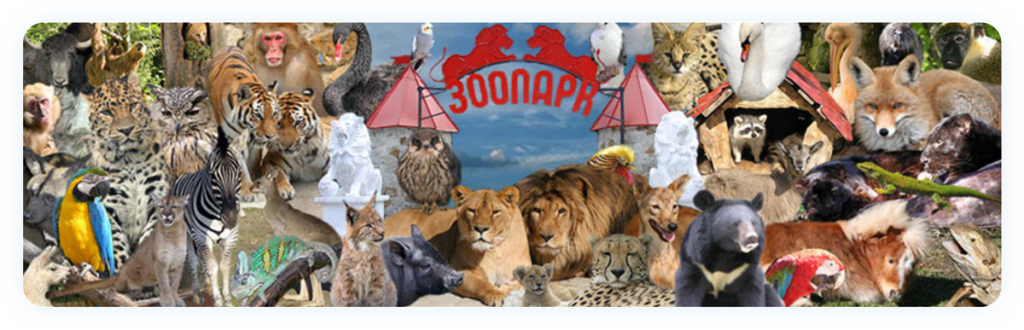 Павильон 1. Террариум с насекомыми
Террариум – это ёмкость, где созданы необходимые условия для содержания насекомых. На дно насыпают песок или землю, кладут камни, мох и сажают растения. Обязательно должна быть ёмкость с водой, а также свет и обогрев.
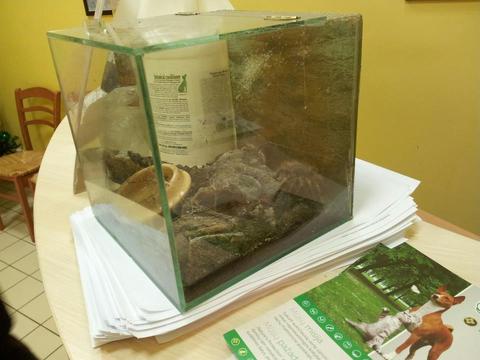 Чем насекомые отличаются от других животных?
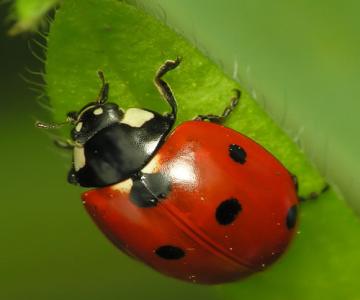 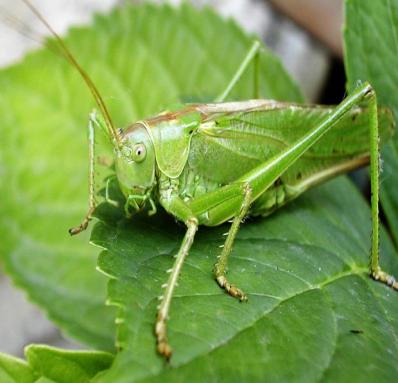 У всех насекомых есть голова, грудь, брюшко и шесть ног. У многих насекомых есть крылья. Насекомые появляются на свет из яиц и личинок.
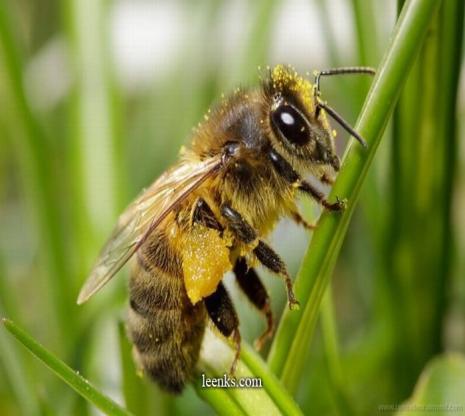 Павильон 2. «Мир птиц»
Павильон – это крытое помещение, где созданы необходимые условия для содержания птиц. Павильон дает возможность посетителям побывать в разнообразных природных ландшафтах, с точностью воссозданных строителями и художниками, и сполна насладиться красотой и разнообразием птиц.
Чем птицы отличаются от зверей?
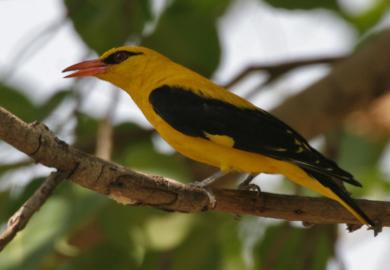 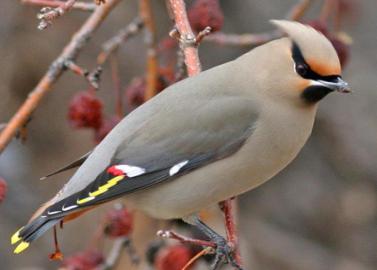 У птиц есть туловище, голова, ноги, крылья. На голове расположены глаза, уши, клюв. Тело покрыто перьями. Птицы умеют летать. Птенцы вылупляются из яиц.
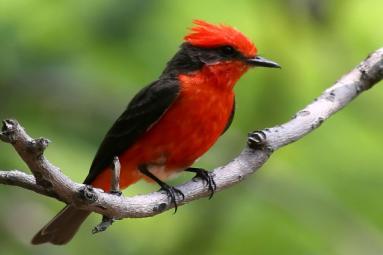 Павильон 3. Аквариум с рыбами
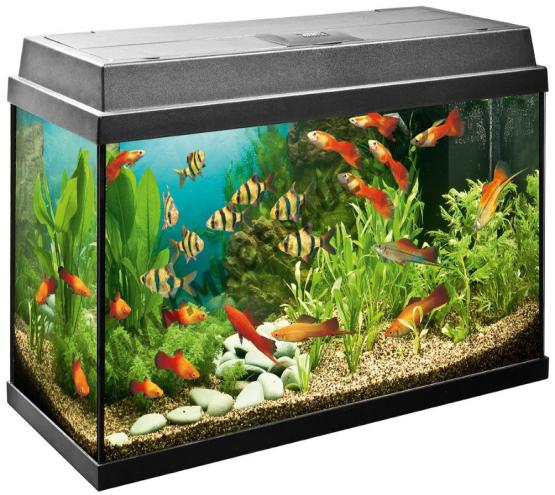 Аквариум в зоопарке гораздо больше по величине, чем комнатный аквариум. Это большая емкость с водой, где искусственно созданы природные условия ручьев, рек, озер и морей.
Какие общие признаки рыб?
У всех рыб обтекаемое тело, покрытое чешуей; голова, туловище, гибкий хвост и плавники; рыбы живут в воде, плавают, детеныши выводятся из икринок
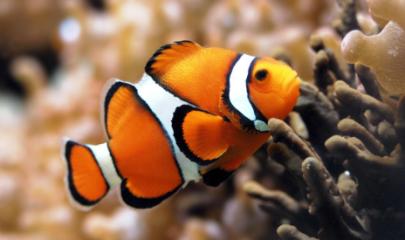 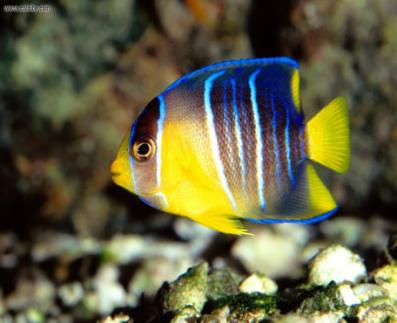 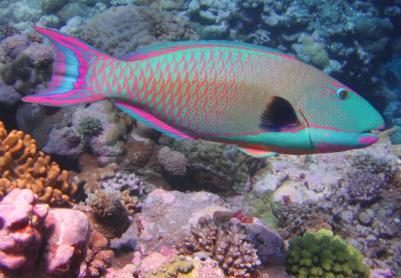 Павильон 4. Вольер с дикими зверями
Вольер – это участок, огороженная площадка с навесом или открытая с присоединяющимися к ней клетками или домиками для содержания животных. Вольер служит для защиты животных от непогоды.
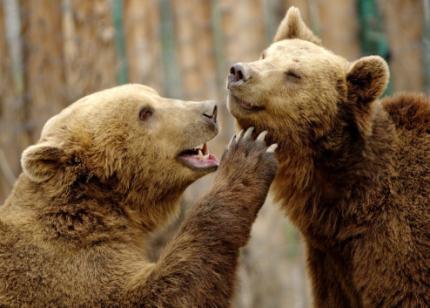 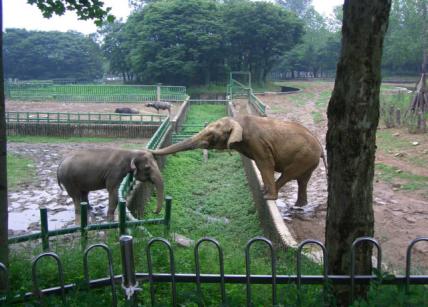 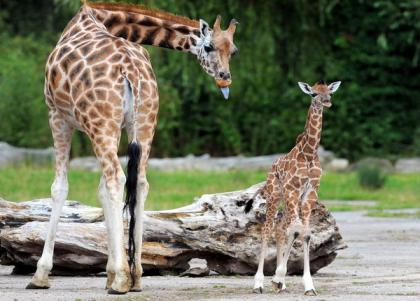 У всех млекопитающих есть туловище, голова, четыре ноги, голова и хвост. На голове расположены глаза уши, нос и рот. Тело зверей покрыто шерстью. У зверей детеныши рождаются и питаются молоком.
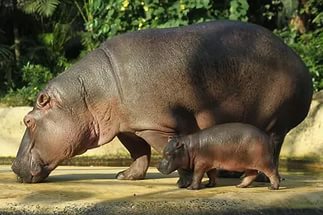